Figure 3.  A biocytin-injected cortical neuron in layer II. (A) Photomicrograph of the cell. The fine processes of the ...
Cereb Cortex, Volume 12, Issue 6, June 2002, Pages 585–589, https://doi.org/10.1093/cercor/12.6.585
The content of this slide may be subject to copyright: please see the slide notes for details.
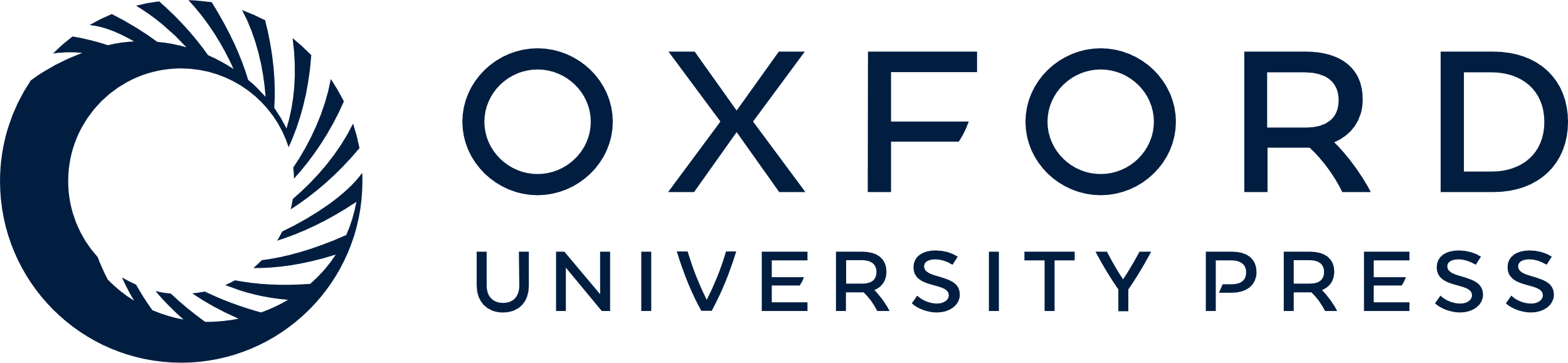 [Speaker Notes: Figure 3.  A biocytin-injected cortical neuron in layer II. (A) Photomicrograph of the cell. The fine processes of the cell are well preserved following treatment with collagenase. Calibration bar, 50 μm. (B) High-power magnification of the dendritic terminals in layer I (indicated by the square in A) of the same cell. Note that the dendritic processes immediately below the dura are well preserved with intact dendritic spines. Calibration bar, 10 μm. (C) Camera lucida drawing of the cell showing the processes of the apical dendrites (thick lines) and the thin horizontally directed axon collaterals (thin lines) within layers I and II. Calibration bar, 200 μm.


Unless provided in the caption above, the following copyright applies to the content of this slide: © Oxford University Press]